2023 Regulatory Deep Dive and      Future Strategy
Michael Granovsky MD, CPC, FACEPPresident, LogixHealth
RBRVS Equation
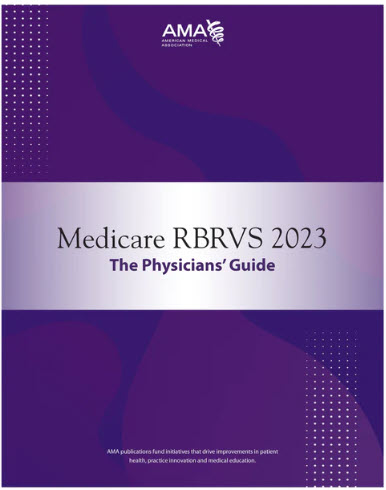 Work RVUs 
                 		Practice Expense RVUs
               	     +Liability Insurance RVUs
                	       Total RVUs for a given code
RVUTotal X Conversion Factor (CF) = Medicare Payment
2023 ED RVU Components and RUC Increases
Emergency Medicine Total RVUS
Work RVUs 77% (RUC)
Practice Expense 16%
 Non physician clinical labor, supplies, and overhead 
Doesn’t apply much to the ED
Liability 7% 
Actual claims data
ED RUC Work RVU History 
2007 big increases 
(99285 wRVU 3.06 - 3.80)
2020 5% increase   	
(99283 wRVU 1.34 - 1.42)
2021 5% increase 		
(99284 wRVU 2.60 - 2.74)
2023 new Work RVU valuations
RUC recommended      99284 wRVU 2.60           fought back to 2.74
2023 RVU Component Detail- Small Increases
[Speaker Notes: Small changes at the hundredths decimal place for PE and PLI]
2023 RVU Increases with Each E/M Level
The Conversion Factor
Medicare Conversion Factor Big Picture
2023 Conversion Factor Challenges
Section 1848 of the Act requires that increases or decreases in RVUs may not cause the amount of expenditures for the year to differ by more than $20 million. If this threshold is exceeded, we make adjustments to preserve budget neutrality. 

Physician Final Rule
“
Office visits went up substantially in 2021
Represents 20% of total Medicare physician cost
Budget neutrality triggered  >$20M spending increase
“
[Speaker Notes: Some history on  major impacts to the conversion factor.]
The Medicare Conversion Factor: Adjusted Annually
Since 2021 have received some help from Congress annually. 2022 +3%
Final Rule did not  account for last year’s 3% and cut another -1.6%
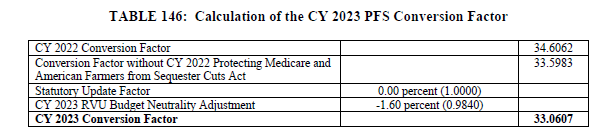 -3.0%
-4.6%
-4.6%
[Speaker Notes: Budget Control Act of 2011
2% cut to Medicare rates utilizing the Conversion factor 2013-2021
Congress first passed a delay of the -2% sequester  through the end of 2021  
2% cut resumed January 1, 2022 without further   Congressional action]
Conversion Factor: Not Keeping Up
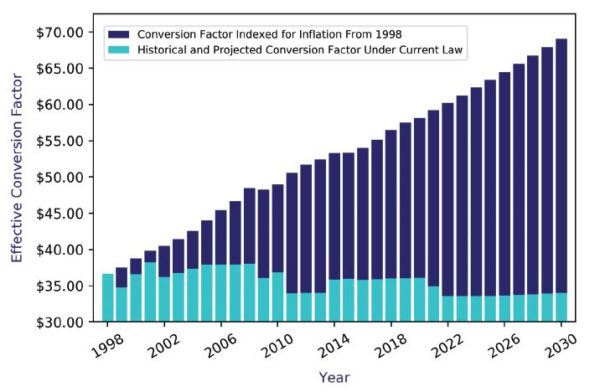 Final 2023 Medicare Payment per RVU
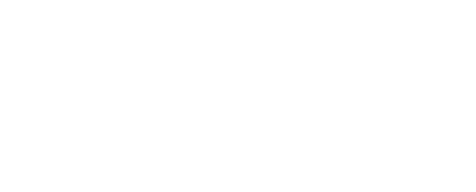 NEWS FROM THE
AMERICAN MEDICAL ASSOCIATION
JANUARY 5, 2023 PRESS RELEASE:
“CMS has released updated national Medicare physician payment files that incorporate the changes in the Consolidated Appropriations Act of 2023. Congress reduced the 4.5% cut to Medicare physician payment by increasing the 2023 conversion factor by 2.5%. The updated 2023 Medicare physician payment schedule conversion factor will be $33.8872.”
2023 CMS National Fee Schedule
[Speaker Notes: .14 RVUs X 33.872 = $4.75   difference in 99284. 150m visits 1/3 99284 $237,500,000…over $200m annual recurring]
2023 Observation
2023 CPT: Obs Requires Two Patient Encounters
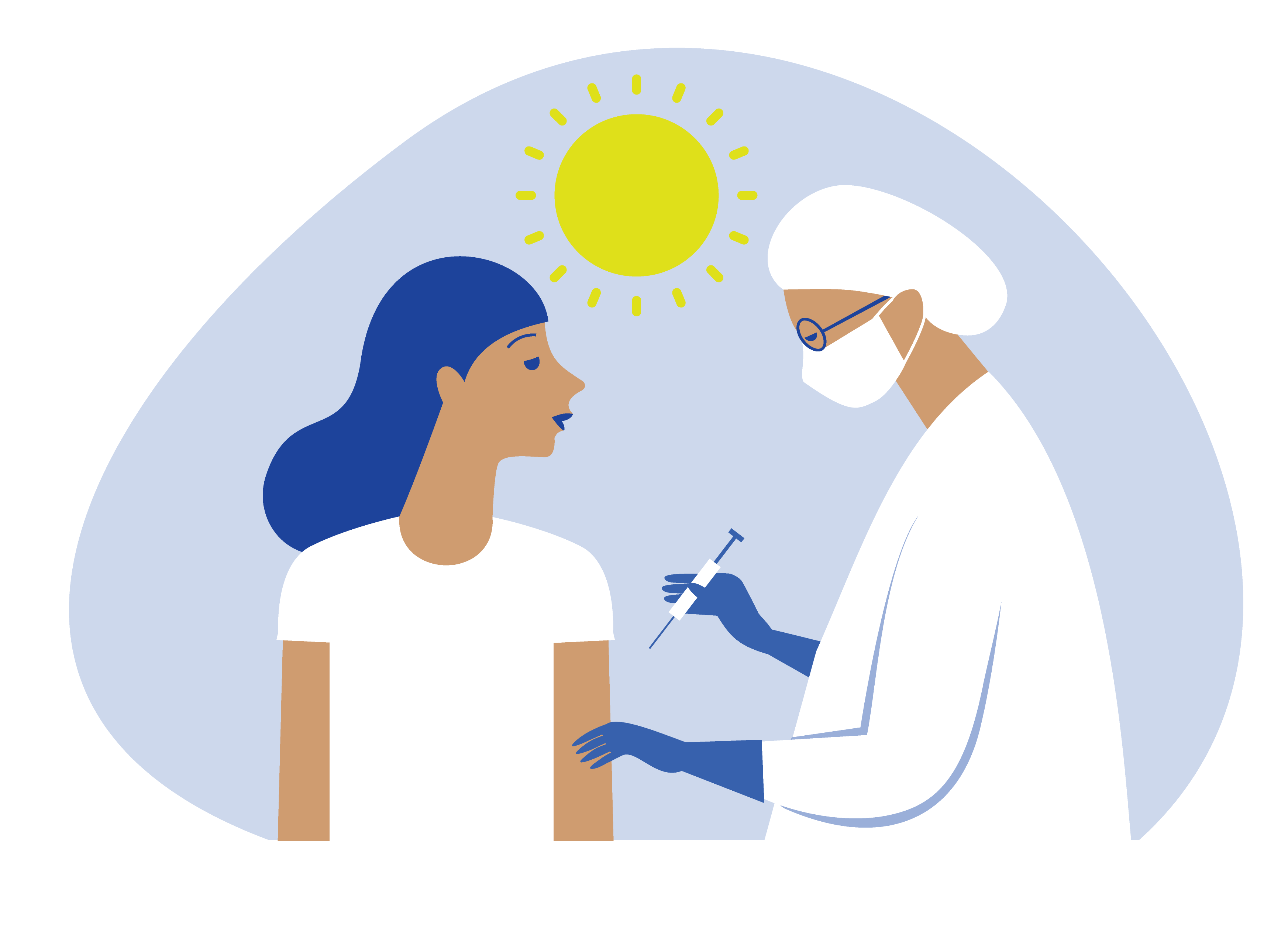 Codes 99234, 99235, 99236 require  two or more encounters on the same date of which one of these encounters is an initial admission encounter and another encounter being a discharge encounter.
“
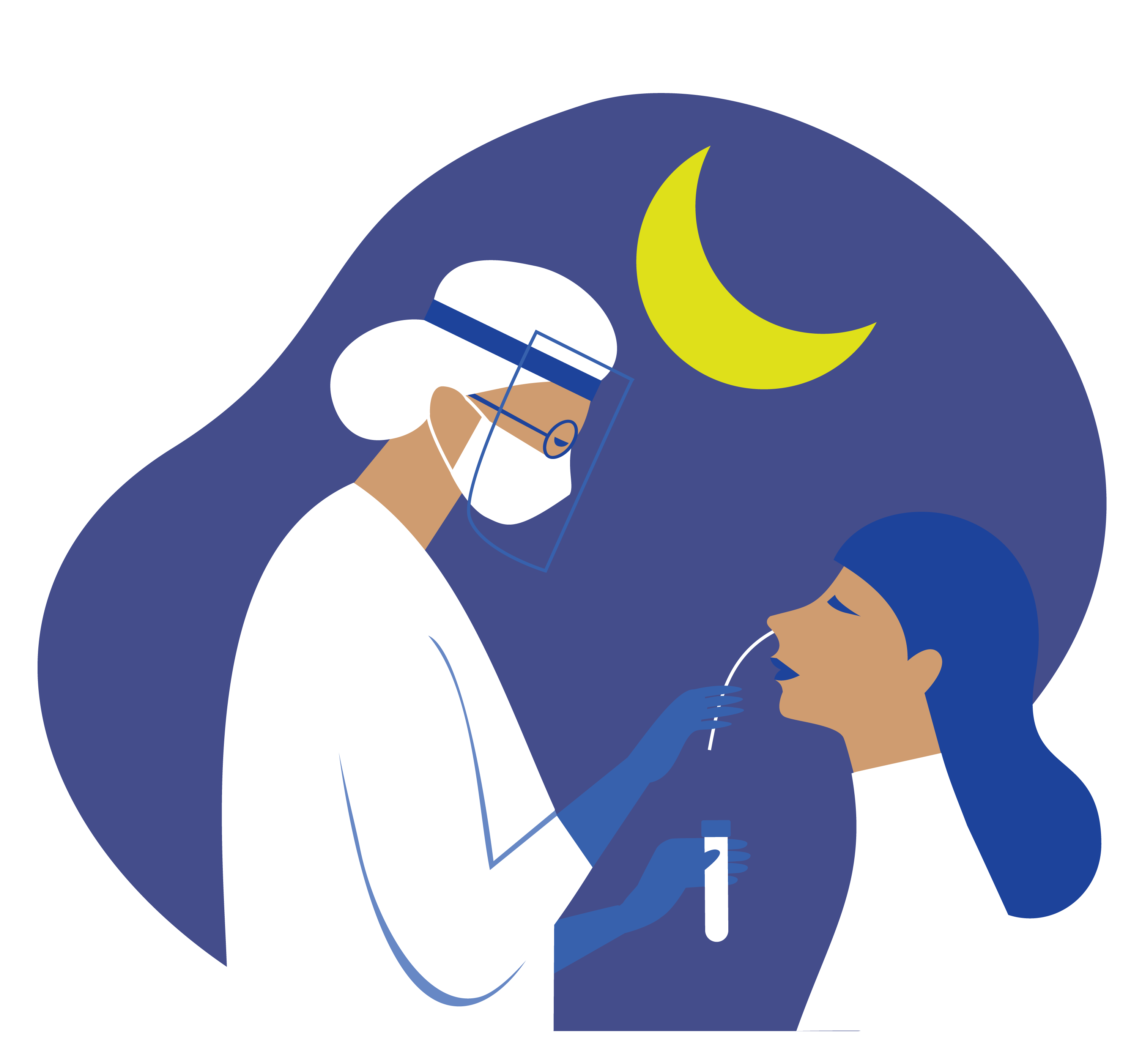 “
2023 CPT E/M Guideline July Release
2022 CPT Long Standing Bundling Language
When “observation status” is initiated in the course of an encounter in another site of service (e.g., hospital emergency department, office, nursing facility) all evaluation and management services provided by the supervising  physician are considered part of the initial observation care when performed on the same date. The observation care level of service should include the services related to initiating observation status.

2022 CPT Professional Edition page 22
“
“
RVU Values 2023: Observation Services
2023 RVUs Observation Services
[Speaker Notes: 2023 99238  2.38
2023 99239 3.37

CPT 99221 2.45  4.83/5.82

CPT 99222 3.86  6.24/7.23

CPT 99223 5.17  7.55/8.54]
Advocacy From Multiple Sources
Current Procedural Terminology policies predate modern observation care and prohibit professional billing for emergency services and observation services on the same date of service by physicians from the same specialty and same group.
“
“
Monte Carlo simulation to demonstrate financial non viability of the single provider/service billing model.
[Speaker Notes: 7Ross MA, Hockenberry JM, Mutter R, Barrett M, Wheatley M, Pitts SR. Protocol-driven emergency department observation units offer savings, shorter stays, and reduced admissions. Health Aff 2013; 32: 2149– 56.]
2023 Observation CPT Extremely Significant Change
When the patient is admitted to the hospital as an inpatient or to observation status in the course of an encounter in another site of service (e.g., hospital emergency department, office, nursing facility), the services in the initial site may be separately reported.													
2023 CPT E/M Guidelines July Release
“
“
Modifier 25 may be added to the other evaluation and management service to indicate a significant, separately identifiable service was performed on the same date. 				
2023 CPT Professional Edition page 15
“
“
CMS: ED and Obs Bundling Continues
“We proposed that the practitioner would select a code that reflects all of the practitioner’s services provided during the date of the service.”

2023 CMS Physician Proposed Rule page 307/2066
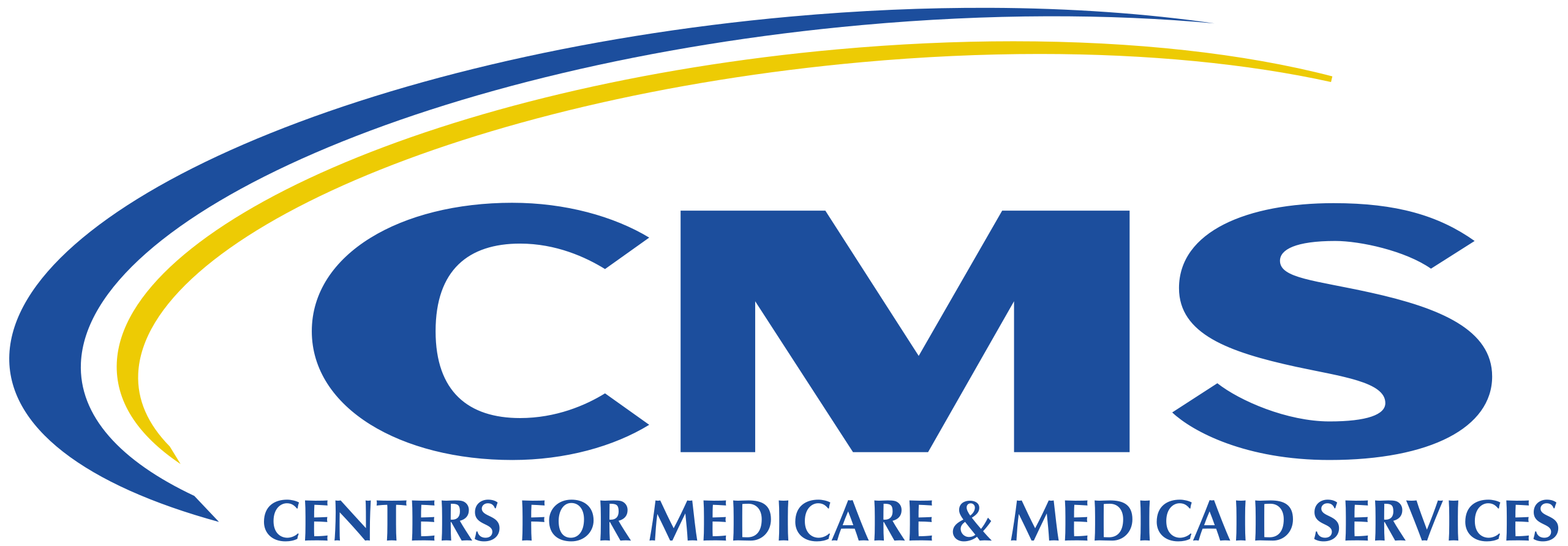 “When a patient is admitted to outpatient observation or as a hospital inpatient via another site of service (such as, hospital ED), all services provided by the practitioner in conjunction with that admission are considered part of the initial hospital observation care when performed on the same date as the admission”

2023 CMS Physician Final Rule page 595/3304
Same Day Observation CPT Codes Continue
2023 Same day admit and discharge CPT Codes:

99234 – Low-complexity MDM

99235 – Moderate-complexity MDM

99236 – High-complexity MDM
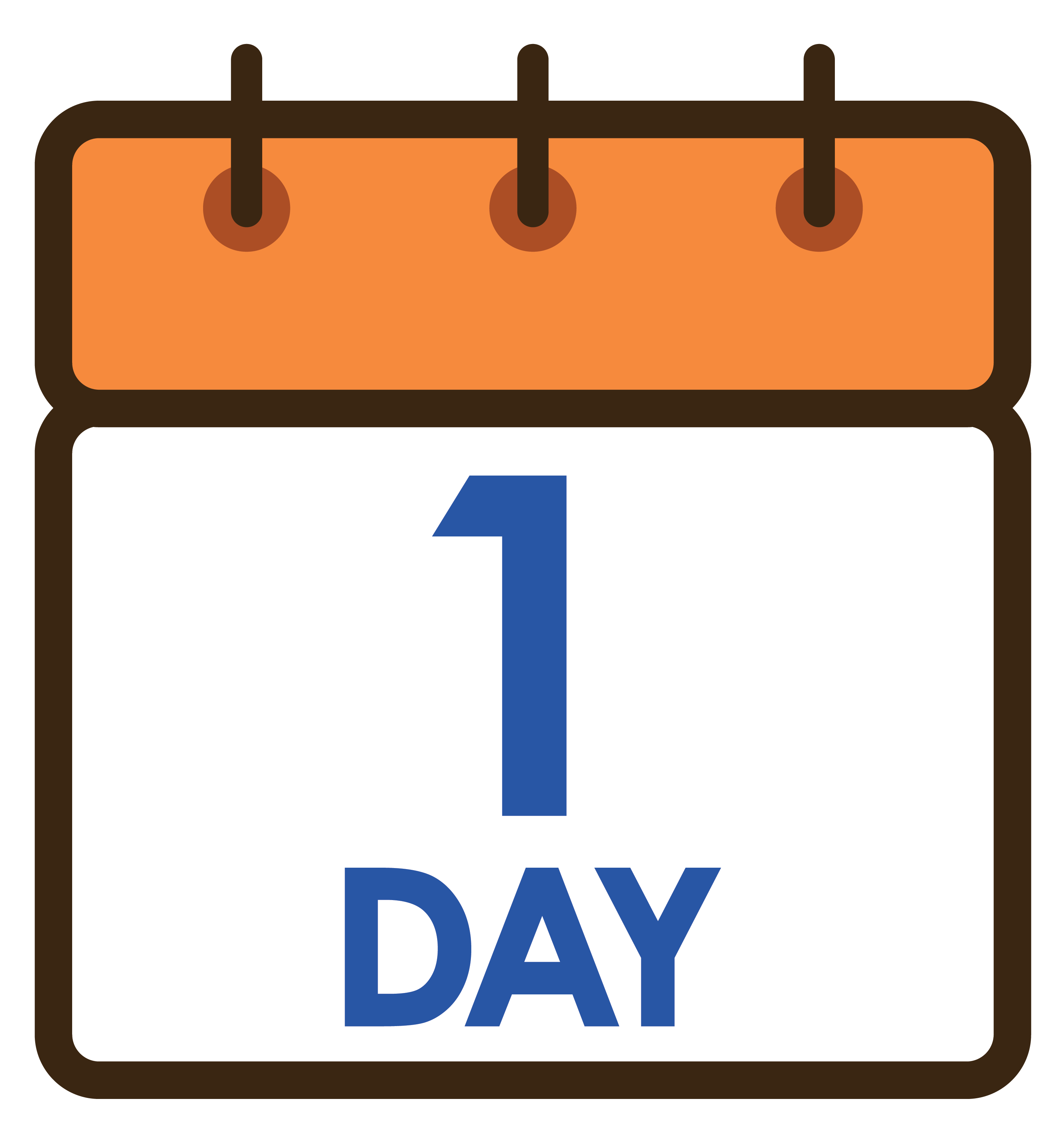 2023 99234-99236 have updated definitions!
2023 Same Day Admit and DischargeCombine Inpatient and Observation
Inpatient and Observation services combined under a single numeric code 

 99234 Hospital inpatient or observation care, including admission and discharge on the same date; low medical decision making

99235 Hospital inpatient or observation care, including admission and discharge on the same date; moderate medical decision making

99236 Hospital inpatient or observation care, including admission and discharge on the same date; high medical decision making
Observation Initial Day CPT Codes Big Changes
Admit and discharge more than one calendar day:
Initial day CPT codes:
99218 Low complexity MDM…

99219 Moderate complexity MDM …

99220 High complexity MDM…
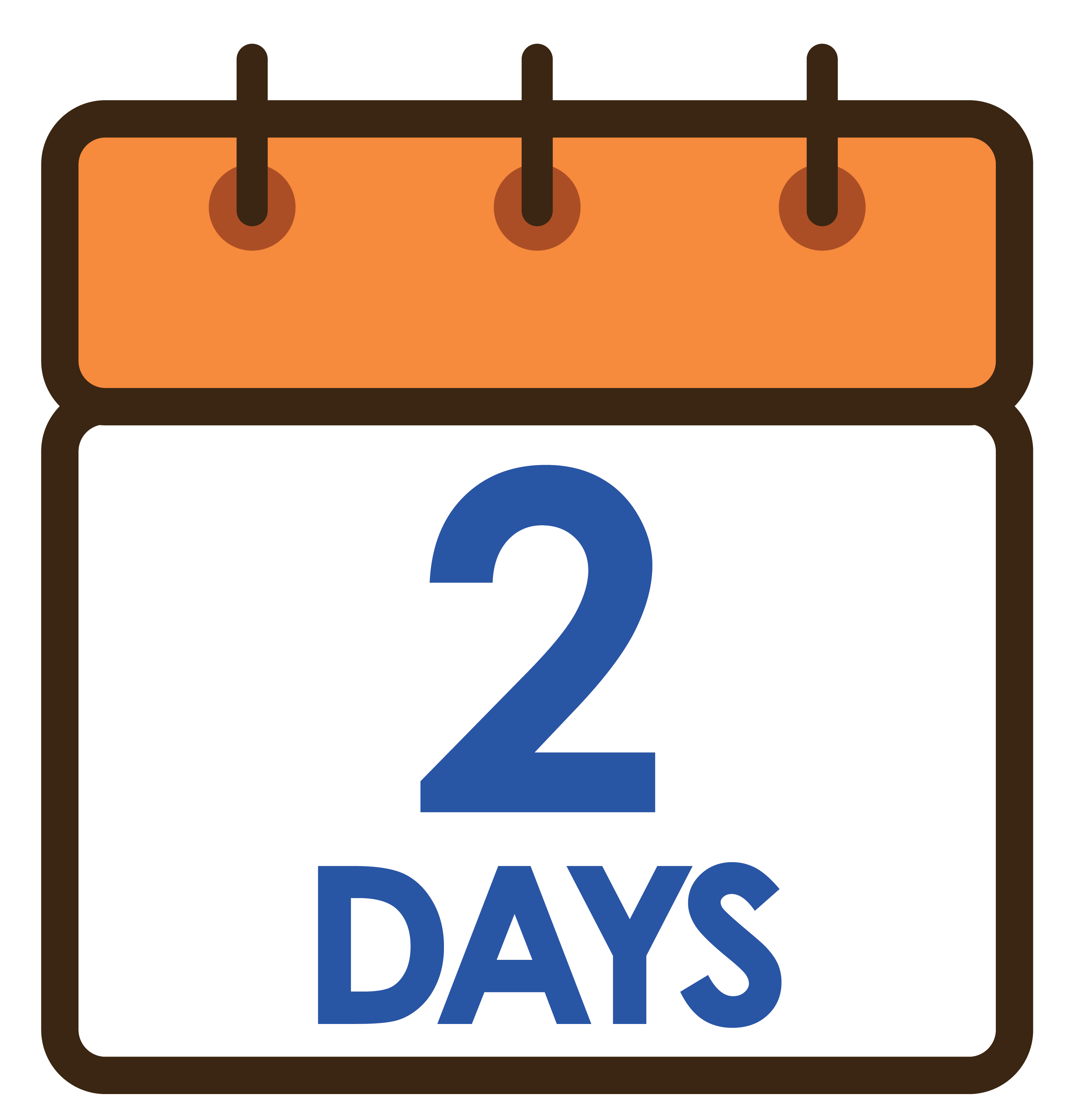 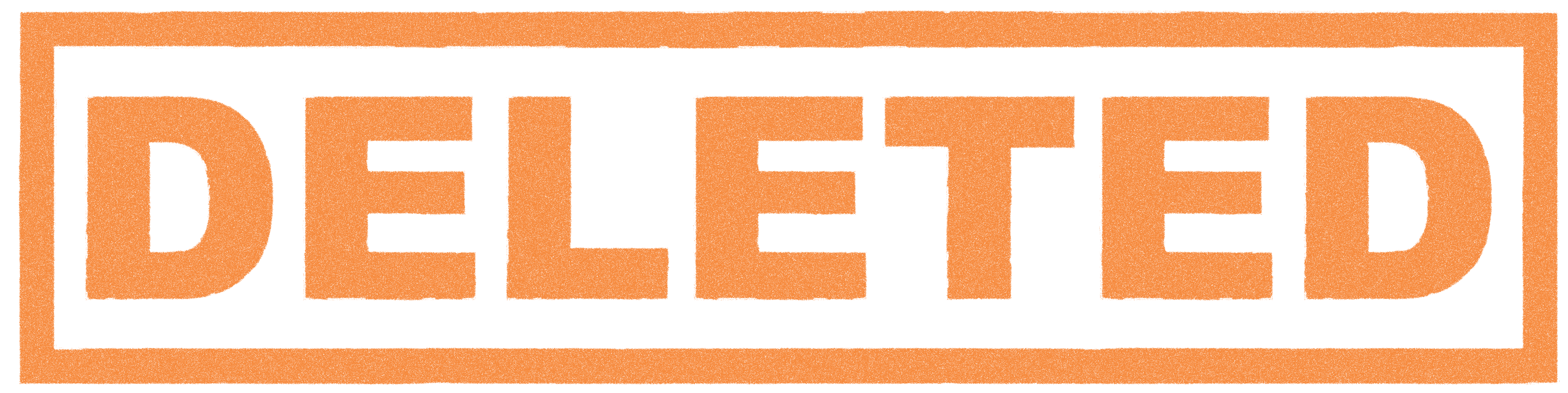 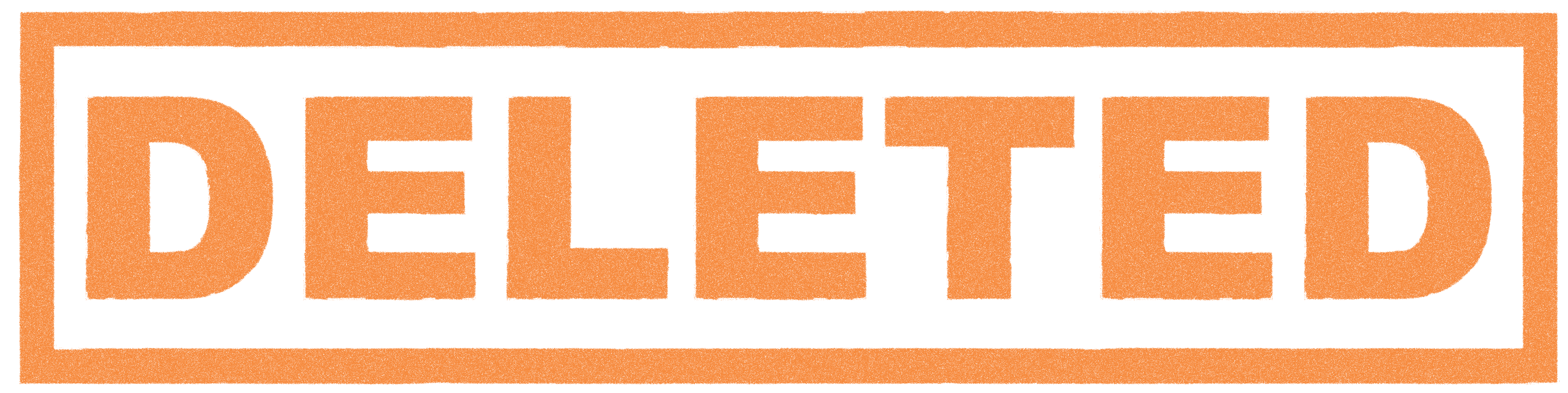 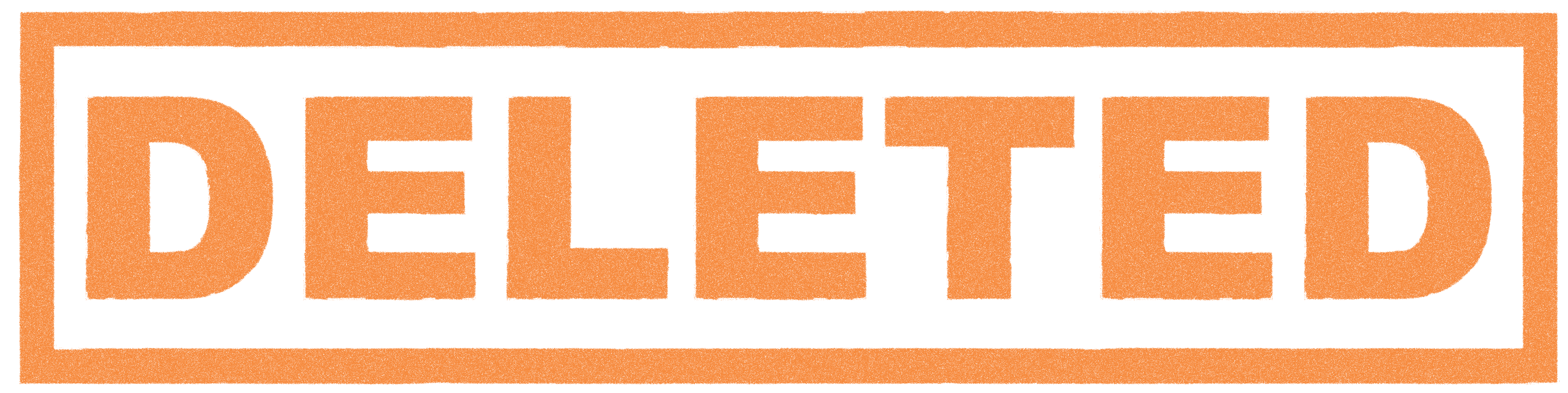 2023 Initial Day Obs Service Now Combined With Inpatient
Inpatient and Observation services combined under a single numeric code 

99221 Initial hospital inpatient or observation care, per day,                              straight forward or low medical decision making

99222 Initial hospital inpatient or observation care, per day,                           moderate medical decision making

99223 Initial  hospital inpatient or observation care, per day,                                  high medical decision making
Observation Discharge Code Big Changes
Discharge Day CPT Code:
99217- Discharge Day…
Includes final exam, discussion of observation stay, follow-up instructions, and documentation
Used with codes from the initial observation day codes series (99218/99219/99220)
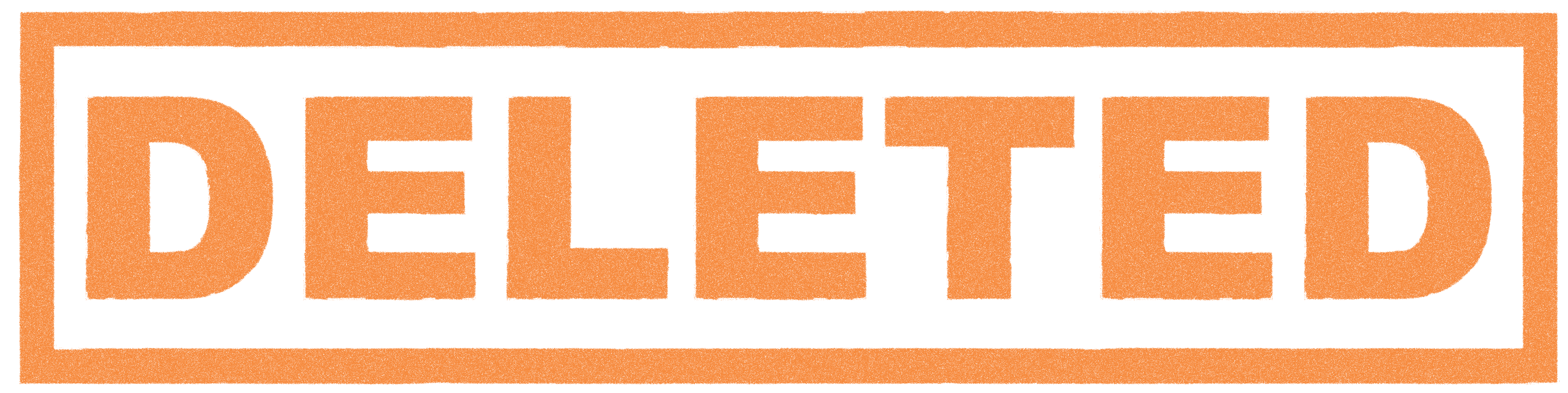 2023 Obs Discharge Service: Now Combined  with Inpatient and Time Based
▲ 99238 Hospital inpatient or observation discharge day management; 30 minutes or less on the date of the encounter
▲ 99239 Hospital inpatient or observation discharge day management; more than 30 minutes on the date of the encounter
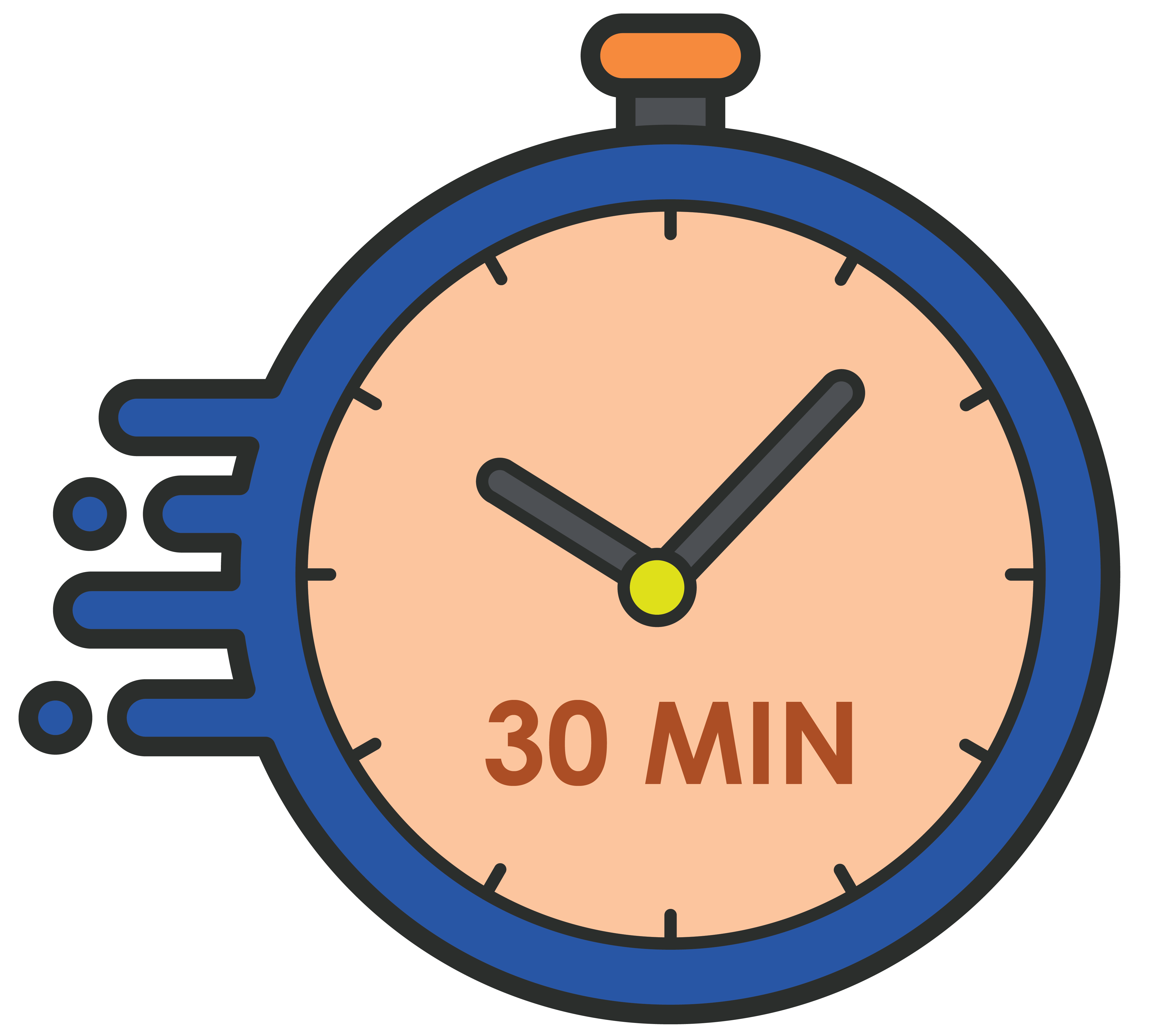 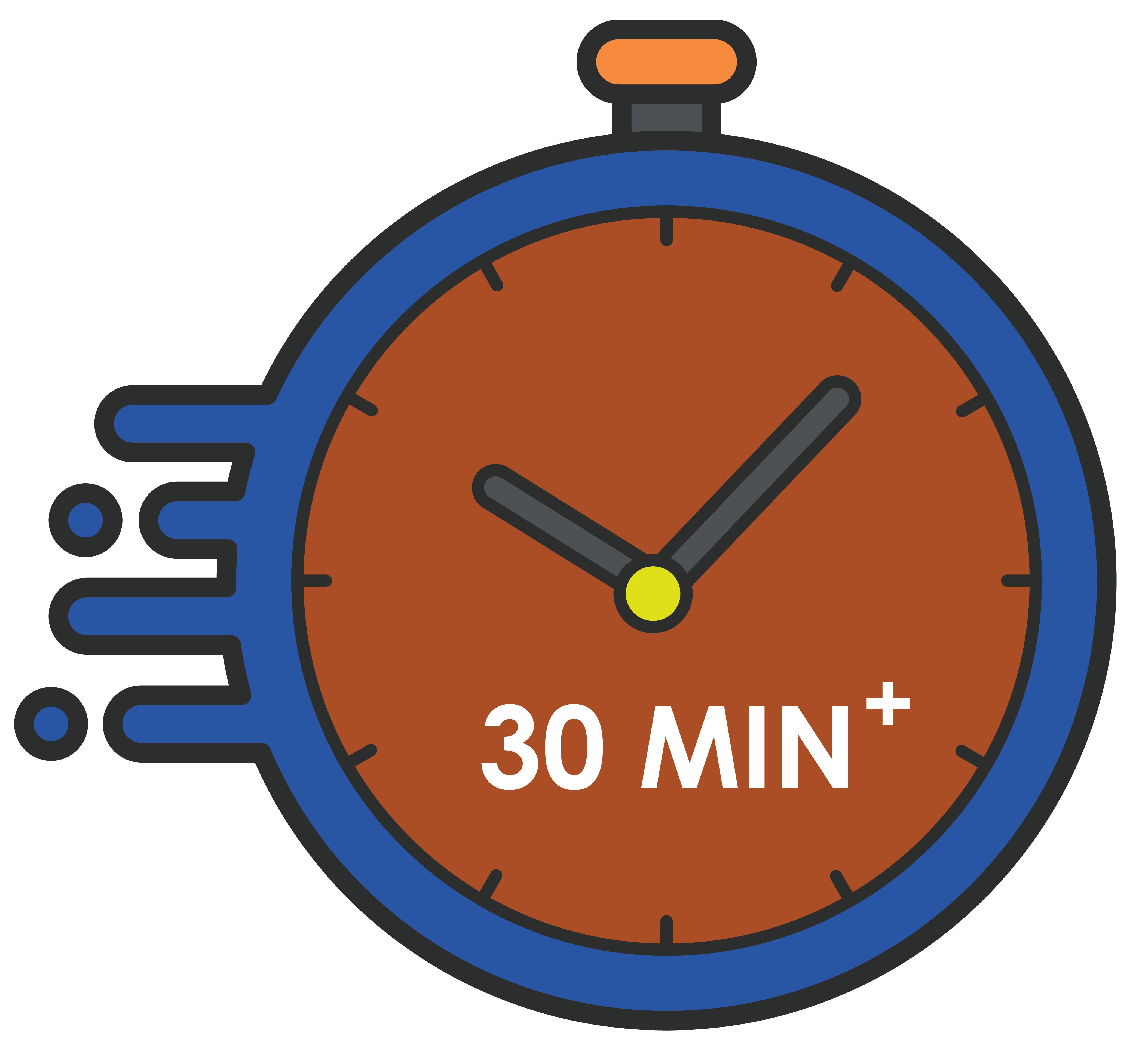 Obs 2022 vs 2023 Code Structure
2023 CPT Coding Scenarios Observation Services
RVU Values 2023 Same Day Observation Services
Same Day Obs 2022 vs 2023
[Speaker Notes: 2023 99238  2.38
2023 99239 3.37

CPT 99221 2.45  4.83/5.82

CPT 99222 3.86  6.24/7.23

CPT 99223 5.17  7.55/8.54]
RVU Values 2023 Multi Day Observation Services
Multi Day Obs 2022 vs 2023
[Speaker Notes: 2023 99238  2.38
2023 99239 3.37

CPT 99221 2.45  4.83/5.82

CPT 99222 3.86  6.24/7.23

CPT 99223 5.17  7.55/8.54]
Obs Vignette Potential Examples with RVUs
Same Day
Chest pain patient begins observation at 8am Monday and DC’d Monday 6pm 
99236 (Hospital initial inpatient or observation, admission and discharge on the same date high complexity) 6.19 RVUs 


COPD patient begins observation at 8am Monday and is discharged Tuesday at 12 noon. The discharge services are < 30 minutes
99223 (Initial inpatient or observation high complexity) 5.17 RVUs
99239  (Obs/Inpatient discharge services < 30 minutes) 2.38 RVUs
					Total RVUs 5.17 + 2.38 = 7.55 RVUs
Crosses Midnight
[Speaker Notes: ED I s5.26 for 2023]
ED Telehealth Regulatory Update
Key telehealth services approved through 12.31.2023
ED 99281-99285 and critical care 99291-99292
Observation services
Consolidated Appropriations Act, 2023 extended key waivers through 12.31.2024 
HPSA geographic waiver 
The patient home location waiver
Next advocacy step is harmonizing the code approvals which expire 12.31.2023 with  the HPSA and geographic waivers which expire 12.31.2024
Letter cosigned by 46 medical societies to harmonize the regulatory expirations
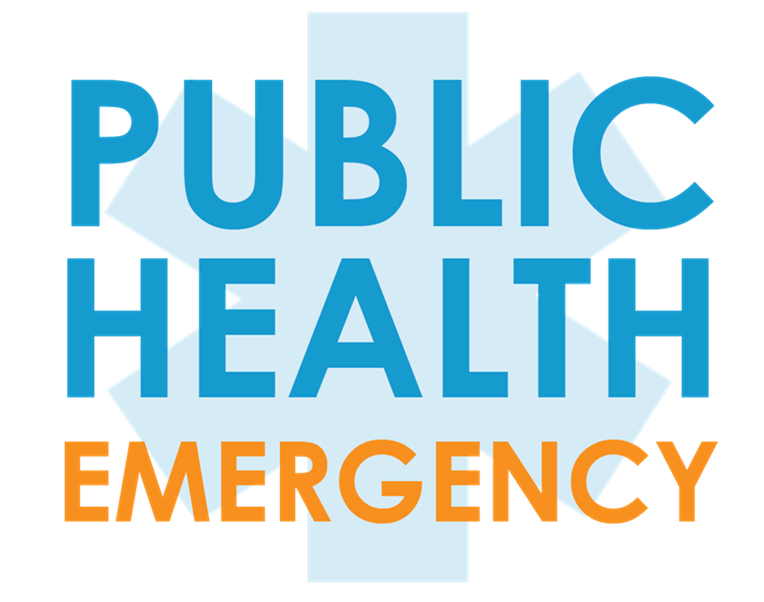 Ends May 11th 2023
[Speaker Notes: CMS is finalizing its proposal to keep ED E/M code levels 1-5 (CPT codes 99281-99285) on the approved telehealth list for the remainder of the year after the PHE expires. JD good]
Shared Visit Performance Requirement
Longstanding CMS policy allows Physician NPI billing if a “substantive portion” of an APP shared visit performed
2022 Final Rule addresses how to define “substantive portion”:
more than half of the total time spent performing the shared visit;  OR
one of the three key components: history, exam, OR  MDM
“If MDM is used as the substantive portion, each practitioner could perform certain aspects of MDM, but the billing practitioner must perform all portions or aspects of MDM that are required to select the visit level billed.”
2022 CMS Physician Fee Schedule Final Rule page 425/2414
[Speaker Notes: We believe the commenters overestimate the administrative burden of tracking time, given the advent of EHRs. (YIKES)
We are finalizing our definition of “substantive portion” as more than half of the total time spent by the physician and NPP beginning January 1, 2023.” 

“We understand that an adjustment period may be needed to establish systems to track time, especially since the coding for E/M visits in many facility settings will not use MDM or time to distinguish visit levels until 2023.”                                         
2022 CMS Physician Fee Schedule Final Rule page 425/2414]
2023 Shared Services: A Victory!
“As part of our ongoing engagement with interested parties, we are hearing continued concern about the implementation of our phased in approach with regard to defining "substantive portion" only as more than half of the total time of the visit, and continue to receive requests that we also recognize MDM as the substantive portion”
2023 CMS Physician Final Rule page 669/3304
“After considering the public comments we received, we are finalizing our proposed policy to delay implementation of our definition of the substantive portion as more than half the total practitioner time until January 1, 2024.”
2023 CMS Physician Final Rule page 672/3304
Good News: E/M Shared Visits Expanding-                  Include Critical Care
“We also proposed to modify our policy to allow physicians and NPPs to bill for shared visits for both new and established patients, and for critical care and certain Skilled Nursing Facility /Nursing Facility (SNF/NF) E/M visits. We proposed these modifications to the current policy and conditions of payment to account for changes that have occurred in medical practice patterns, including the evolving role of NPPs as part of the medical team.”

2022 CMS Physician Fee Schedule Final Rule page 425/2414
Good News: Critical Care Policies
Critical Care and 9928X
“A patient might not require critical care services at the time of an ED visit, but then be admitted to the hospital on the same calendar date as the ED visit and require care that meets the definition of critical care services.”   
                     2022 Physician Final Rule Page 462
But…9928x Must Come First
“Specifically, as long as the physician documents that the E/M service was provided prior to the critical care service at a time when the patient did not require critical care, that the service is separate and distinct…  Practitioners must use modifier -25 on the claim when reporting these critical care services.”  
 2022 Physician Final Rule Page 463
Shared Critical Care with PA/NP OK
“For critical care visits, starting for services furnished in CY 2022, the substantive portion will be more than half of the total time, as proposed.”  
 2022 Physician Final Rule Page 431
2023 A Huge Year for Coding and Reimbursement
2023 updated ED RVUs 
99284 cuts avoided
Conversion factor issues settled for now
Important observation 2023 CPT changes
Telehealth
APP shared services 
Critical care
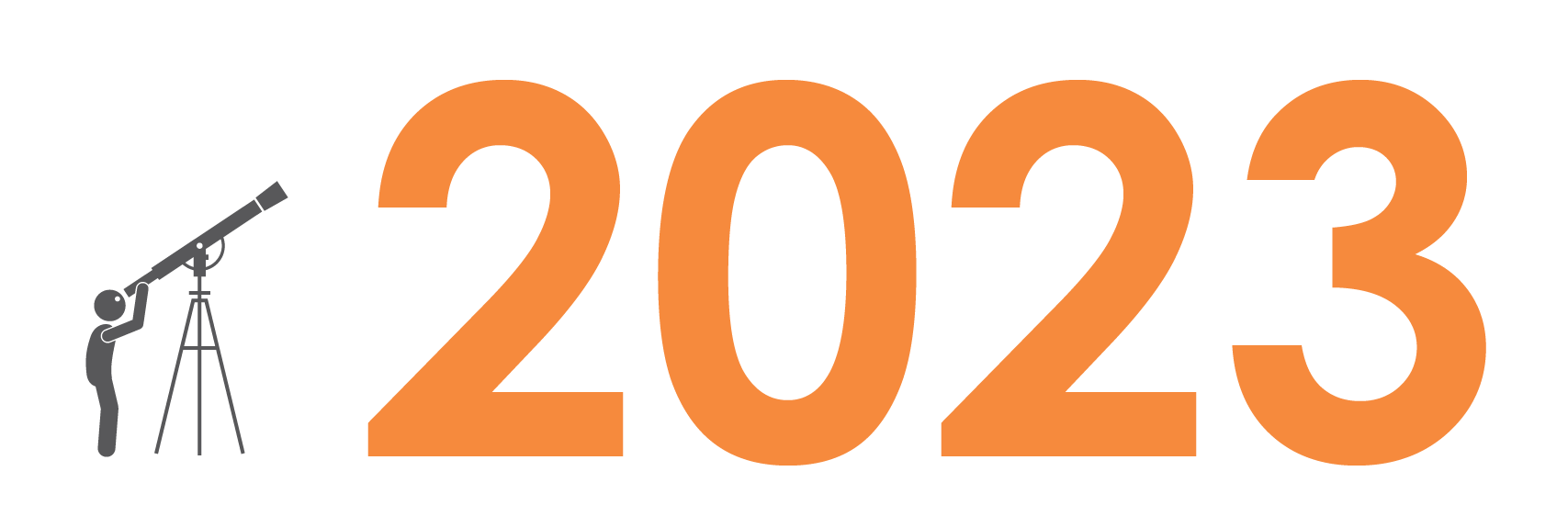 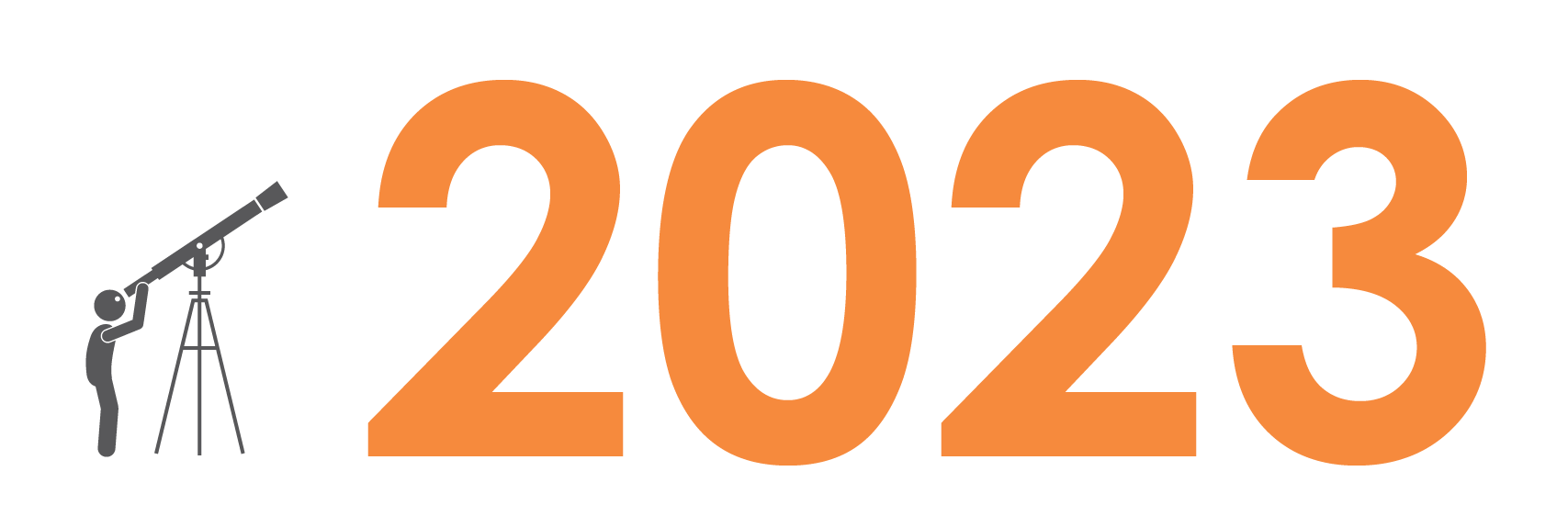 Michael Granovsky MD CPC FACEP

www.logixhealth.com 

mgranovsky@logixhealth.com

781.280.1575
Educational Appendix
Subsequent or “Middle Day” Obs Codes 99224-99226 Deleted
2023 Reporting of Subsequent/Middle Day Observation Combined with Inpatient 

▲ 99231 Subsequent hospital inpatient or observation care, per day, straightforward or low medical decision making

▲ 99232 Subsequent hospital inpatient or observation care, per day, moderate medical decision making

▲ 99233 Subsequent hospital inpatient or observation care, per day, high-level medical decision making
Michael Granovsky MD CPC FACEP

www.logixhealth.com 

mgranovsky@logixhealth.com

781.280.1575